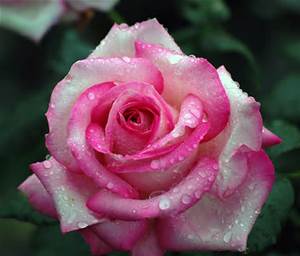 mevB‡K ¯^vMZg
cwiwPwZ
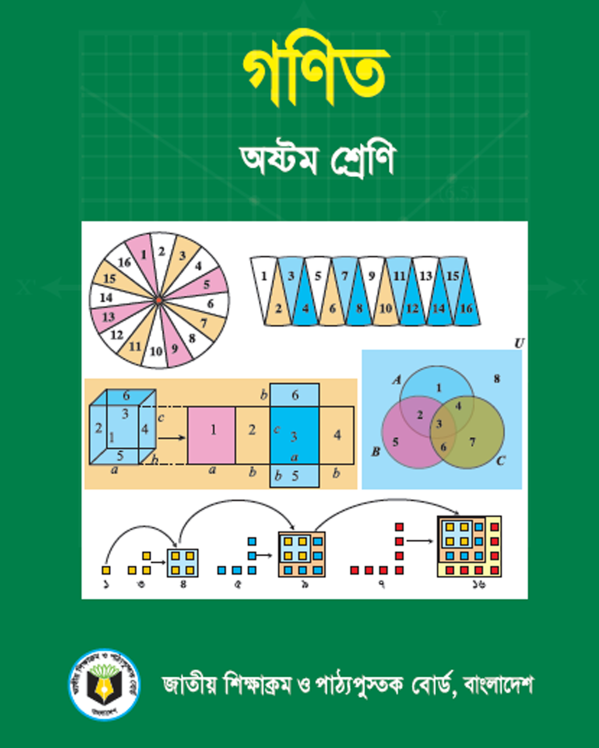 ‡gvt AvjgMxi ‡nv‡mb
mnKvix wkÿK (weÁvb)
ivwgRv evwjKv  D”P we`¨vjq
KvbvBNvU,wm‡jU|
‡gvevBj t 01786935252
B‡gBj mdalamgirsazu@gmail.com
Aa¨vq t Z…Zxq 
cwigvc
mgq t 40 wgwbU
Zvs 09.08.18
Pj Avgiv wZbwU Qwe †`wL
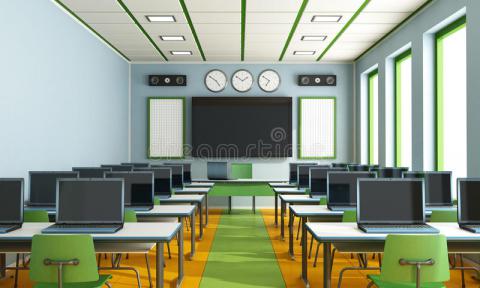 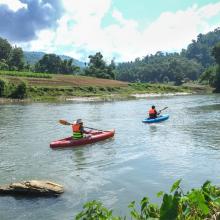 wkLb dj
GB cvV †k‡l wkÿv_x©iv wkL‡Z cvi‡e t
AvqZKvi †ÿ‡Îi ˆ`N¨© wbY©q Ki‡Z cvi‡e|
AvqZKvi †ÿ‡Îi cÖ¯’ wbY©q Ki‡Z cvi‡e|
AvqZKvi †ÿ‡Îi ‡ÿÎdj wbY©q Ki‡Z cvi‡e|
 wÎf‚RvKvi †ÿ‡Îi ‡ÿÎdj wbY©q Ki‡Z cvi‡e|
60
wg
4
wg
80 wg
Rwgi ˆ`N¨© KZ?
Rwgi cÖ¯’ KZ?
cÖ‡Z¨K cv‡oi we¯Ívi KZ?
cyKzi cv‡oi †ÿÎdj KZ?
4 wg
60 wg
80 wg
GLb Avgiv AvqZvKvi †ÿ‡Îi †ÿÎdj welqK mgm¨vi mgvavb Kwi t  
Rwgi ˆ`N¨©= 80 wgUvi 
Rwgi cÖ¯’ = 60 wgUvi 
Rwgi †ÿÎdj = 80 * 60= 4800 eM©wgUvi
cvoev‡` cyKz‡ii ‰`N¨© =80-(4+4)=80-8=72 wgUvi
 cvoev‡` cyKz‡ii cÖ¯’ -60-(4+4)=60-8-52 wgUvi
cvoev‡` cyKz‡ii †ÿÎdj= 72*52 =3744eM©wgUvi
myZivs cyKzi cv‡oi †ÿÎdj=(Rwgi †ÿÎdj –cyKz‡ii 
‡ÿÎdj)                       =(4800-3744) eM©wgUvi
                                  =   1056 eM©wgUvi
DËi t cyKzi cv‡oi †ÿÎdj 1056 eM©wgUvi|
GKK KvR
40 wg
5 wg
50 wgUvi
‡ÿÎdj KZ eM©wgUvi ?
wÎf‚R ‡ÿÎ
D”PZv
f~wg
wÎf‚R‡ÿ‡Îi †ÿÎdj= 1/2* f‚wg *D”PZv
D”PZv
15 wg
f‚wg 20 wg
‡ÿÎdj KZ?
mgvavb
AvgivRvwb 
wÎf‚RvKvi †ÿÎwUi †ÿÎdj=
                                     1/2 *f‚wg * D”PZv
                                  =1/2*20*15
                                   =150 eM©wgUvi
`jxq KvR
‡ÿÎdj =900 eM©wgUvi 
f‚wg =60 wg
D”PZv=KZ ?
g~j¨vqY
1| wgUvi * wgUvi  = KZ ?
K.wØ¸b wgUvi L. eM©wgUvi  M.  Nb wgUvi  N.c~b©wgUvi
2|AvqZvKvi †ÿ‡Îi  †ÿ‡Î .     K. †ÿÎdj  = (ˆ`N¨© *cÖ¯’ ) eM©wgUvi 
L. . †ÿÎdj  = (ˆ`N¨© *cÖ¯’ ) ©wgUvi 
M.cwimxgv = (ˆ`N¨© *cÖ¯’ ) ©wgUvi 

‡KvbwU mwVK 
1| K   2| L   3|  K I L  4| K,L,M
evoxi KvR
GKwU cyKz‡ii ˆ`N¨© 60 wgUvi cÖ¯’ 40 wgUvi | cyKzi cv‡oi we¯Ívi 3 wgUvi n‡j cv‡oi †ÿÎdj wbY©q Ki?
mevB‡K ab¨ev`
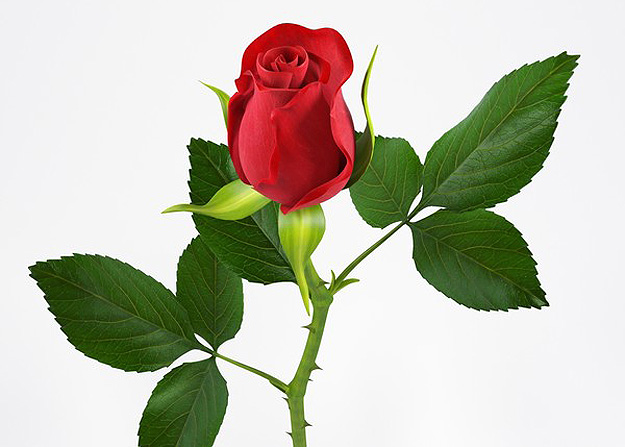